Título del puesto
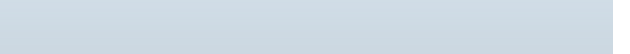 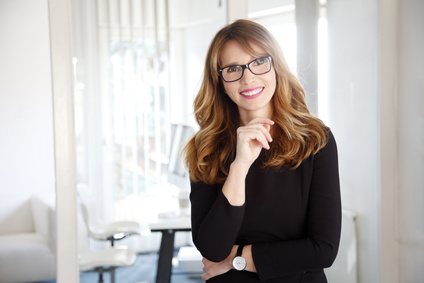 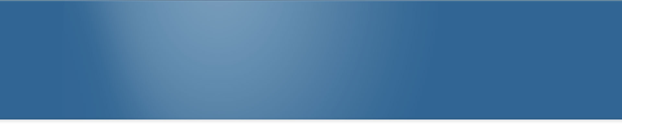 NAME@MAIL.COM
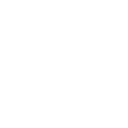 Nancy MAREUSSITE
000 111 333
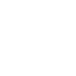 12 STREET NAME, MADRID
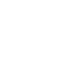 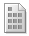 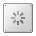 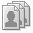 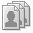 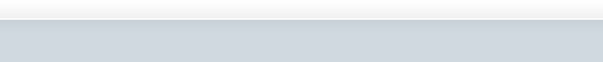